Проверка конструкции съемных протезов при  полном отсутствии зубов. Ошибки в определении центрального соотношения челюстей.
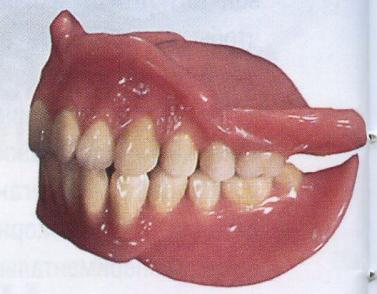 УТВЕРЖДАЮ
Заместитель
Министра здравоохранения
и социального развития
Российской Федерации
Стародубов В.И.
16 сентября 2004 г.
ПРОТОКОЛ ВЕДЕНИЯ БОЛЬНЫХПОЛНОЕ ОТСУТСТВИЕ ЗУБОВ 
(ПОЛНАЯ ВТОРИЧНАЯ АДЕНТИЯ)
Проверка конструкции протеза (постановки зубов на восковой базисе, проведенной в условиях зуботехнической лаборатории) на восковом базисе для оценки правильности всех предыдущих клинических и лабораторных этапов изготовления протеза и внесения необходимых исправлений.
ПРОВЕРКА КОНСТРУКЦИИ СЪЕМНОГО ПРОТЕЗА ПРИ ПОЛНОМ ОТСУТСТВИИ ЗУБОВ
ПРОВЕРКА КОНСТРУКЦИИ ПРОТЕЗА НА МОДЕЛЯХ И ОЦЕНКА ГИПСОВЫХ МОДЕЛЕЙ ЧЕЛЮСТЕЙ 
ПРОВЕРКА КОНСТРУКЦИИ ПРОТЕЗА В ОККЛЮДАТОРЕ (ИЛИ АРТИКУЛЯТОРЕ)
ПРОВЕРКА КОНСТРУКЦИИ ПРОТЕЗА В ПОЛОСТИ РТА
ПРОВЕРКА КОНСТРУКЦИИ ПРОТЕЗА НА МОДЕЛЯХ И ОЦЕНКА ГИПСОВЫХ МОДЕЛЕЙ ЧЕЛЮСТЕЙ
ОЦЕНКА ГИПСОВЫХ МОДЕЛЕЙ
Модель должна быть точной копией тканей протезного ложа, изготовлена из твердого гипса - «Супергипс» .*

 	*В.Н. Копейкин «Зубопротезная техника», 1985г.
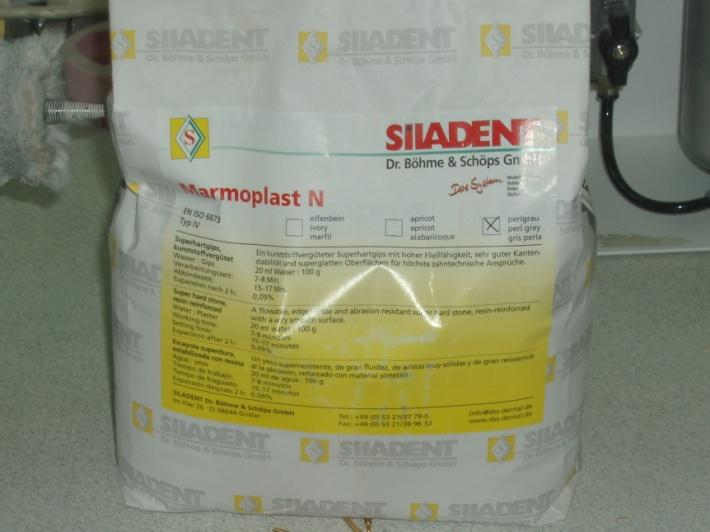 1. ОЦЕНКА ГИПСОВЫХ МОДЕЛЕЙ
Модель не должна иметь:
пор, сколов, 
повреждений от зуботехнического шпателя, гипсового ножа;
2. ОЦЕНКА ГИПСОВЫХ МОДЕЛЕЙ
На модели должен быть четко отображен рельеф тканей протезного ложа;
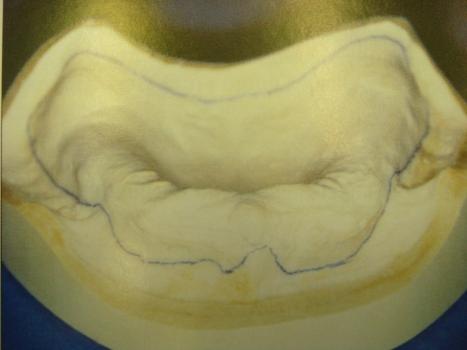 3. ОЦЕНКА ГИПСОВЫХ МОДЕЛЕЙ
На модели должен быть сохранен объем переходной складки;
4. ОЦЕНКА ГИПСОВЫХ МОДЕЛЕЙ
На модели 
	должны быть нанесены линии ориентиров:
нейтральная линия,
альвеолярная  линия,
срединная линия:
Линии ориентиров
нейтральная линия 
- по наружному скату нейтральной зоны,
Линии ориентиров
альвеолярная  линия 
	- строго по середине гребня альвеолярного отростка,
Линии ориентиров
срединная линия 
	- в соответствии с пометкой врача или с уздечками верхней и нижней губ, костным швом в переднем отделе неба и слепыми ямками в заднем отделе;
5. ОЦЕНКА ГИПСОВЫХ МОДЕЛЕЙ
Отмечены химическим карандашом торус и экзостозы и изолированы свинцовой фольгой толщиной 0,3-0,5 мм.
ПРОВЕРКА КОНСТРУКЦИИ ПРОТЕЗА В ОККЛЮДАТОРЕ ИЛИ В АРТИКУЛЯТОРЕ
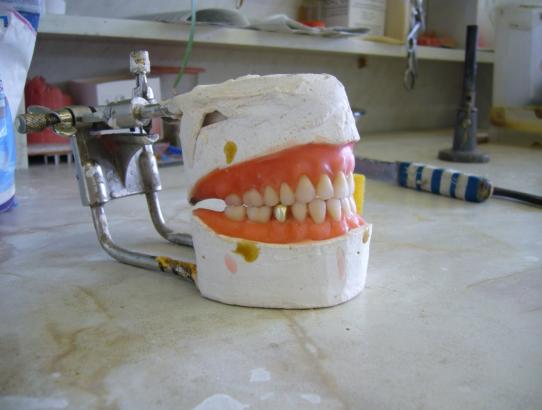 ПРОВЕРКА КОНСТРУКЦИИ ПРОТЕЗА В ОККЛЮДАТОРЕ ИЛИ АРТИКУЛЯТОРЕ
ПРАВИЛЬНОСТЬ ЗАГИПСОВКИ МОДЕЛЕЙ (техническое состояние окклюдатора или артикулятора)
ФИКСАЦИЯ  МОДЕЛЕЙ  В  ОККЛЮДАТОР
[Speaker Notes: Наливают на стол немного размешанного гипса. Нижнюю дужку окклюдатора погружают в этот гипс и, добавив поверх дужки еще слой гипса, ставят на него нижнюю модель. На верхнюю модель наливают новую порцию гипса и, опустив на него верхнюю дужку окклюдатора, заливают ее гипсом.]
Равносторонний треугольник Бонвилля (Bonvill)
B
B
C
C
A
A
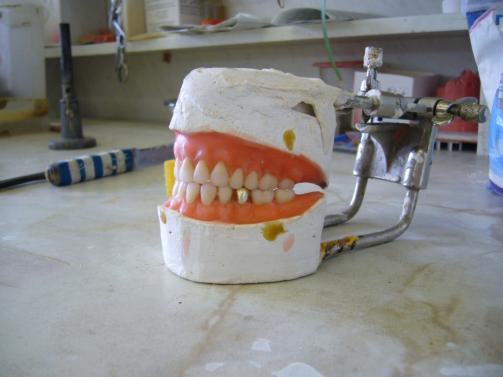 AB=AC=BC=10 cм
ПРОВЕРКА КОНСТРУКЦИИ ПРОТЕЗА В ОККЛЮДАТОРЕ ИЛИ АРТИКУЛЯТОРЕ
ПЛОТНОЕ ПРИЛЕГАНИЕ ВОСКОВОГО БАЗИСА НА ВСЕМ СВОЕМ ПРОТЯЖЕНИИ К ГИПСОВОЙ МОДЕЛИ
Проверяется 
визуально
ПРОВЕРКА КОНСТРУКЦИИ ПРОТЕЗА В ОККЛЮДАТОРЕ ИЛИ АРТИКУЛЯТОРЕ
ОТСУТСТВИЕ БАЛАНСИРОВАНИЯ ВОСКОВОГО БАЗИСА НА МОДЕЛИ
ПРОВЕРКА КОНСТРУКЦИИ ПРОТЕЗА В ОККЛЮДАТОРЕ ИЛИ АРТИКУЛЯТОРЕ
РАВНОМЕРНАЯ ТОЛЩИНА (исключение – задняя граница верхнего протеза) 
	И ЦЕЛОСТНОСТЬ ВОСКОВОГО БАЗИСА
СООТВЕТСТВИЕ КРАЕВ ВОСКОВОГО БАЗИСА ГРАНИЦАМ ПРОТЕЗА
6. ОЦЕНКА ИСКУССВЕННЫХ ЗУБОВ (цвет, размер, форма)
ШЕЙКИ ВСЕХ ЗУБОВ ДОЛЖНЫ БЫТЬ ОТГРАВИРОВАНЫ, А «ДЕСНЕВЫЕ СОСОЧКИ» ИМЕТЬ ЕСТЕСТВЕННЫЙ ВИД
6. ОЦЕНКА ИСКУССВЕННЫХ ЗУБОВ (цвет, размер, форма)
ВЕРХНИЕ ПЕРЕДНИЕ ЗУБЫ ПЕРЕКРЫВАЮТ НИЖНИЕ НЕ БОЛЕЕ ЧЕМ НА 1-2 ММ, И 
	РАСПОЛАГАЮТСЯ ТАКИМ ОБРАЗОМ, ЧТО ИХ НИЖНИЕ 2/3 ЛЕЖАТ  КНАРУЖИ ОТ АЛЬВЕОЛЯРНОЙ ЛИНИИ, А 1/3 ПО ЕЁ ЦЕНТРУ.
УТВЕРЖДАЮ
Заместитель
Министра здравоохранения
и социального развития
Российской Федерации
Стародубов В.И.
16 сентября 2004 г.
ПРОТОКОЛ ВЕДЕНИЯ БОЛЬНЫХПОЛНОЕ ОТСУТСТВИЕ ЗУБОВ 
(ПОЛНАЯ ВТОРИЧНАЯ АДЕНТИЯ)
Следует обращать внимание: при ортогнатическом прикусе верхние фронтальные зубы должны перекрывать нижние максимально на 1-2 мм. При смыкании зубов между верхними и нижними фронтальными зубами должна быть горизонтальная щель в 0,25-0,50 мм.
6. ОЦЕНКА ИСКУССВЕННЫХ ЗУБОВ (цвет, размер, форма)
НИЖНИЕ ПЕРЕДНИЕ И БОКОВЫЕ ЗУБЫ РАСПОЛАГАЮТСЯ СТРОГО ПО АЛЬВЕОЛЯРНЫМ ЛИНИЯМ
6. ОЦЕНКА ИСКУССВЕННЫХ ЗУБОВ (цвет, размер, форма)
БОКОВЫЕ ЗУБЫ ИМЕЮТ ФИССУРНО-БУГОРКОВЫЙ КОНТАКТ С НЕБОЛЬШИМ МЕЖБУГОРКОВЫМ ПЕРЕКРЫТИЕМ
6. ОЦЕНКА ИСКУССВЕННЫХ ЗУБОВ (цвет, размер, форма)
ПОСТАНОВКА ЗУБОВ ПО СТЕКЛУ КОНТРОЛИРУЕТСЯ РАЗМЕЩЕНИЕМ ВЕРХНЕЙ КОНСТРУКЦИИ НА РОВНОЙ ПОВЕРХНОСТИ
6. ОЦЕНКА ИСКУССВЕННЫХ ЗУБОВ (цвет, размер, форма)
УЧИТЫВАЕТСЯ ВЫРАЖЕННОСТЬ САГГИТАЛЬНОЙ И ТРАНСВЕРЗАЛЬНОЙ ОККЛЮЗИОННЫХ КРИВЫХ
ПРОВЕРКА КОНСТРУКЦИИ ПРОТЕЗА В ПОЛОСТИ РТА
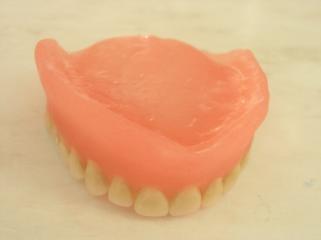 ПРОВЕРКА КОНСТРУКЦИИ ПРОТЕЗА В ПОЛОСТИ РТА
(ПРЕДВАРИТЕЛЬНО ОБРАБАТЫВАЮТ АНТИСЕПТИЧЕСКИМ РАСТВОРОМ)
БЕСПРЕПЯТСТВЕННОЕ НАЛОЖЕНИЕ ВОСКОВОГО БАЗИСА
ОТСУТСТВИЕ БАЛАНСИРОВАНИЯ
СООТВЕТСТВИЕ ПРОТЕЗА ГРАНИЦАМ ПРОТЕЗНОГО ЛОЖА
ПРОВЕРКА КОНСТРУКЦИИ ПРОТЕЗА В ПОЛОСТИ РТА
СООТНОШЕНИЕ «ЗУБЫ-ГУБА» 
ПРИ НЕБОЛЬШОМ ОТКРЫВАНИИ РТА ДОЛЖНЫ БЫТЬ ВИДНЫ ЛИШЬ РЕЖУЩИЕ КРАЯ РЕЗЦОВ, 
ПРИ УЛЫБКЕ – ПОЧТИ ДО ШЕЙКИ
ПРОВЕРКА КОНСТРУКЦИИ ПРОТЕЗА В ПОЛОСТИ РТА
ТИП ЗУБОВ СООТВЕТСТВУЕТ ФОРМЕ ЛИЦА, 
ПРИ ШИРОКОМ ЛИЦЕ - ВОЗМОЖНЫ ТРЕМЫ МЕЖДУ ЗУБАМИ
ПРОВЕРКА КОНСТРУКЦИИ ПРОТЕЗА В ПОЛОСТИ РТА
ЛИНИЯ МЕЖДУ ЦЕНТРАЛЬНЫМИ РЕЗЦАМИ ОБЕИХ ЧЕЛЮСТЕЙ СОВПАДАЕТ С «ЭСТЕТИЧЕСКИМ ЦЕНТРОМ» ЛИЦА
ЦВЕТ ЗУБОВ СООТВЕТСТВУЕТ ЦВЕТУ КОЖИ И ВОЗРАСТУ
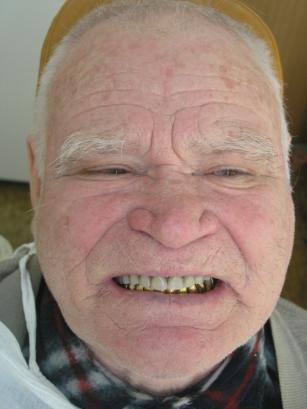 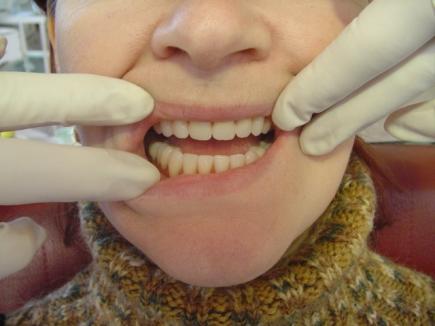 ПРОВЕРКА КОНСТРУКЦИИ ПРОТЕЗА В ПОЛОСТИ РТА
ПРОВЕРКА СООТНОШЕНИЯ ЗУБОВ ВЕРХНЕЙ И НИЖНЕЙ ЧЕЛЮСТИ 
«ПРОБА НА ОПРОКИДЫВАНИЕ» 
СОСТОЯНИЕ МЯГКИХ ТКАНЕЙ ЛИЦА (напряжение, западение)
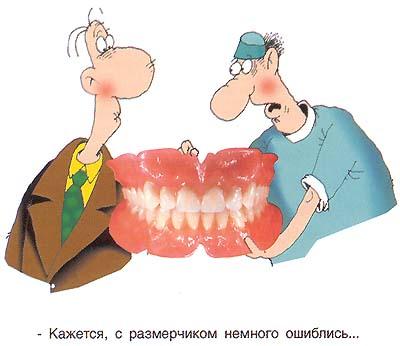 ОШИБКИ ПРИ ОПРЕДЕЛЕНИИ ЦЕНТРАЛЬНОГО СООТНОШЕНИЯ ЧЕЛЮСТЕЙ
ОШИБКИ ПРИ ОПРЕДЕЛЕНИИ ЦЕНТРАЛЬНОГО СООТНОШЕНИЯ ЧЕЛЮСТЕЙ
6
ОШИБКИ «ПО ВЕРТИКАЛИ»
«завышение» 
или «занижение» 
ВНОЛ
АНАТОМО-ФИЗИОЛОГИЧЕСКИЙ   МЕТОД   ОПРЕДЕЛЕНИЯ ЦЕНТРАЛЬНОГО   СООТНОШЕНИЯ   ЧЕЛЮСТЕЙ.
АНАТОМО-ФИЗИОЛОГИЧЕСКИЙ   МЕТОД   ОПРЕДЕЛЕНИЯ ЦЕНТРАЛЬНОГО   СООТНОШЕНИЯ   ЧЕЛЮСТЕЙ.
ФОРМИРОВАНИЕ   ПРОТЕТИЧЕСКОЙ   ПЛОСКОСТИ   С  ПОМОЩЬЮ ДВУХ   ШПАТЕЛЕЙ.
ОПРЕДЕЛЕНИЕ   ОККЛЮЗИОННОЙ   ПЛОСКОСТИ   В ПЕРЕДНЕМ  И  БОКОВОМ  ОТДЕЛАХ  С  ПОМОЩЬЮ  АППАРАТА   ЛАРИНА.
ВЫСОТА НИЖНЕГО ОТДЕЛА ЛИЦА (ВНОЛ)
ВЕРТИКАЛЬНЫЙ РАЗМЕР ЛИЦА РАЗДЕЛЯЮТ НА 3 ЧАСТИ:

ВЕРХНИЙ,
СРЕДНИЙ,
НИЖНИЙ.
.
ВЫСОТА   НИЖНЕГО  ОТДЕЛА   ЛИЦА
Выражение лица при
А – нормальной высоте нижнего отдела лица,
Б – при увеличенной ВНОЛ (завышение),
В – при уменьшенной ВНОЛ (снижение)
1. ОШИБКИ «ПО ВЕРТИКАЛИ»
ПРИ «ЗАВЫШЕНИИ» - 
КЛИНИКА:
ЛИЦО ПАЦИЕНТА ВЫГЛЯДИТ «УДИВЛЕННЫМ», 
НОСОГУБНЫЕ И ПОДБОРОДОЧНЫЕ СКЛАДКИ СГЛАЖЕНЫ,
ОТСУТСТВУЕТ ПРОСВЕТ МЕЖДУ ЗУБАМИ (2-3ММ) В СОСТОЯНИИ ОТНОСИТЕЛЬНОГО ФИЗИОЛОГИЧЕСКОГО ПОКОЯ,
СТУК ЗУБОВ ПРИ РАЗГОВОРЕ
1. ОШИБКИ «ПО ВЕРТИКАЛИ»
УСТРАНЕНИЕ:
ЕСЛИ ОШИБКА ПРОИЗОШЛА ЗА СЧЕТ НИЖНЕГО ВАЛИКА, ТО:
СНЯТЬ ЗУБЫ, 
ИЗГОТОВИТЬ НОВЫЙ ПРИКУСНОЙ ВАЛИК, 
ОПРЕДЕЛИТЬ ВНОЛ И  ЦЕНТРАЛЬНОЕ СООТНОШЕНИЕ.
ЕСЛИ ОШИБКА ПРОИЗОШЛА И ЗА СЧЕТ ВЕРХНЕГО ВАЛИКА, ТО:
ИЗГОТОВИТЬ НОВЫЕ ПРИКУСНЫЕ ВАЛИКИ, 
ОПРЕДЕЛИТЬ ВНОЛ И  ЦЕНТРАЛЬНОЕ СООТНОШЕНИЕ.
1. ОШИБКИ «ПО ВЕРТИКАЛИ»
ПРИ «ЗАНИЖЕНИИ» - 
КЛИНИКА:
СИМПТОМ «ИЗБЫТКА МЯГКИХ ТКАНЕЙ»,
НОСОГУБНЫЕ И ПОДБОРОДОЧНЫЕ СКЛАДКИ ВЫРАЖЕНЫ,
УВЕЛИЧЕН ПРОСВЕТ МЕЖДУ ЗУБАМИ В СОСТОЯНИИ ОТНОСИТЕЛЬНОГО ФИЗИОЛОГИЧЕСКОГО ПОКОЯ
ПРИ «ЗАНИЖЕНИИ» - 
УСТРАНЕНИЕ:
ЕСЛИ ОШИБКА ПРОИЗОШЛА ЗА СЧЕТ НИЖНЕГО ВАЛИКА, ТО:
НА НИЖНИЙ ЗУБНОЙ РЯД НАЛОЖИТЬ ПЛАСТИНКУ БАЗИСНОГО ВОСКА, 
ОПРЕДЕЛИТЬ ВНОЛ И  ЦЕНТРАЛЬНОЕ СООТНОШЕНИЕ.
ЕСЛИ ОШИБКА ПРОИЗОШЛА И ЗА СЧЕТ ВЕРХНЕГО ВАЛИКА, ТО:
ИЗГОТОВИТЬ НОВЫЕ ПРИКУСНЫЕ ВАЛИКИ, 
ОПРЕДЕЛИТЬ ВНОЛ И  ЦЕНТРАЛЬНОЕ СООТНОШЕНИЕ.
ОШИБКИ «ПО САГИТТАЛИ»
ПЕРЕДНЯЯ 
ИЛИ 
ЗАДНЯЯ ОККЛЮЗИЯ
2. ОШИБКИ «ПО САГИТТАЛИ»  (ПЕРЕДНЯЯ ИЛИ ЗАДНЯЯ ОККЛЮЗИЯ)
ПРИ ЗАФИКСИРОВАННОЙ ПЕРЕДНЕЙ ОККЛЮЗИИ –
КЛИНИКА
СООТНОШЕНИЕ ИСКУССТВЕННЫХ ЗУБОВ ПО ПРОГНАТИЧЕСКОМУ ТИПУ 
ПРЕИМУЩЕСТВЕННО БУГОРКОВОЕ СМЫКАНИЕ БОКОВЫХ ЗУБОВ
ПРОСВЕТ МЕЖДУ ПЕРЕДНИМИ ЗУБАМИ
ПОВЫШЕНИЕ ПРИКУСА НА ВЫСОТУ БУГРОВ
ЭТАП №4
2. ОШИБКИ «ПО САГИТТАЛИ»  (ПЕРЕДНЯЯ ИЛИ ЗАДНЯЯ ОККЛЮЗИЯ)
ПРИ ЗАФИКСИРОВАННОЙ ПЕРЕДНЕЙ ОККЛЮЗИИ –
УСТРАНЕНИЕ:
СНЯТЬ БОКОВЫЕ ЗУБЫ НА НИЖНЕЙ КОНСТРУКЦИИ , 
ИЗГОТОВИТЬ НОВЫЙ ПРИКУСНОЙ ВАЛИК В БОКОВЫХ ОТДЕЛАХ, 
ОПРЕДЕЛИТЬ ЦЕНТРАЛЬНОЕ СООТНОШЕНИЕ.
2. ОШИБКИ «ПО САГИТТАЛИ»  (ПЕРЕДНЯЯ ИЛИ ЗАДНЯЯ ОККЛЮЗИЯ)
ПРИ ЗАФИКСИРОВАННОЙ ЗАДНЕЙ ОККЛЮЗИИ -
КЛИНИКА
СООТНОШЕНИЕ ИСКУССТВЕННЫХ ЗУБОВ ПО ПРОГЕНИЧЕСКОМУ ТИПУ 
ПРЕИМУЩЕСТВЕННО БУГОРКОВОЕ СМЫКАНИЕ БОКОВЫХ ЗУБОВ
ПОВЫШЕНИЕ ПРИКУСА НА ВЫСОТУ БУГРОВ
2. ОШИБКИ «ПО САГИТТАЛИ»  (ПЕРЕДНЯЯ ИЛИ ЗАДНЯЯ ОККЛЮЗИЯ)
ПРИ ЗАФИКСИРОВАННОЙ ЗАДНЕЙ ОККЛЮЗИИ -
УСТРАНЕНИЕ:
ИЗГОТОВИТЬ НОВЫЙ НИЖНИЙ ПРИКУСНОЙ ВАЛИК, 
ОПРЕДЕЛИТЬ ЦЕНТРАЛЬНОЕ СООТНОШЕНИЕ.
ОШИБКИ ПО «ТРАНСВЕРЗАЛИ»
ЛЕВАЯ 
ИЛИ 
ПРАВАЯ 
БОКОВЫЕ ОККЛЮЗИИ
3. ПО «ТРАНСВЕРЗАЛИ»  (ЛЕВАЯ ИЛИ ПРАВАЯ БОКОВЫЕ ОККЛЮЗИИ)
ПРИ ЗАФИКСИРОВАННОЙ БОКОВОЙ ОККЛЮЗИИ -
КЛИНИКА:
ОБНАРУЖИВАЕТСЯ БУГОРКОВОЕ СМЫКАНИЕ ИСКУССТВЕННЫХ ЗУБОВ НА ПРОТИВОПОЛОЖНОЙ СМЕЩЕНИЮ СТОРОНЕ,
ПОВЫШЕНИЕ ПРИКУСА, 
СМЕЩЕНИЕ ЦЕНТРА НИЖНЕГО ЗУБНОГО РЯДА В ПРОТИВОПОЛОЖНУЮ СТОРОНУ, 
ПРОСВЕТ МЕЖДУ БОКОВЫМИ ЗУБАМИ НА СТОРОНЕ СМЕЩЕНИЯ
3. ПО «ТРАНСВЕРЗАЛИ»  (ЛЕВАЯ ИЛИ ПРАВАЯ БОКОВЫЕ ОККЛЮЗИИ)
УСТРАНЕНИЕ:
ИЗГОТОВИТЬ НОВЫЙ ПРИКУСНОЙ ВАЛИК НА НИЖНЮЮ ЧЕЛЮСТЬ, 
ОПРЕДЕЛИТЬ ЦЕНТРАЛЬНОЕ СООТНОШЕНИЕ.
4. ОШИБКИ, ВЫЗВАННЫЕ ОТХОЖДЕНИЕМ ИЛИ НЕПЛОТНЫМ ПРИЛЕГАНИЕМ ПРИКУСНЫХ ВАЛИКОВ К ПРОТЕЗНОМУ ЛОЖУ (МОДЕЛИ)
4. ОШИБКИ, ВЫЗВАННЫЕ ОТХОЖДЕНИЕМ ИЛИ НЕПЛОТНЫМ ПРИЛЕГАНИЕМ ПРИКУСНЫХ ВАЛИКОВ К ПРОТЕЗНОМУ ЛОЖУ (МОДЕЛИ)
КЛИНИКА:
ОТСУТСТВИЕ КОНТАКТА МЕЖДУ БОКОВЫМИ ЗУБАМИ С ОДНОЙ ИЛИ ОБЕИХ СТОРОН

ОПРЕДЕЛЯЕТСЯ:
ВВЕДЕНИЕМ ШПАТЕЛЯ МЕЖДУ БОКОВЫМИ ЗУБАМИ
4. ОШИБКИ, ВЫЗВАННЫЕ ОТХОЖДЕНИЕМ ИЛИ НЕПЛОТНЫМ ПРИЛЕГАНИЕМ ПРИКУСНЫХ ВАЛИКОВ К ПРОТЕЗНОМУ ЛОЖУ (МОДЕЛИ)
ПРИЧИНА:
ИЗ-ЗА НЕРАВНОМЕРНОГО СДАВЛИВАНИЯ ПРИКУСНЫХ ВАЛИКОВ ПРИ ОПРЕДЕЛЕНИИ ЦЕНТРАЛЬНОГО СООТНОШЕНИЯ ЧЕЛЮСТЕЙ
ПРИЧИНА:
(НЕТЩАТЕЛЬНАЯ ПРПАСОВКА НИЖНЕГО ВАЛИКА К ВЕРХНЕМУ, 
НЕПЛОТНОЕ ПРИЛЕГАНИЕ ВОСКОВОГО БАЗИСА К (тканям или модели), 
НЕРАВНОМЕРНЫЙ РАЗОГРЕВ ОККЛЮЗИОННОГО ВАЛИКА, 
БОЛЬШАЯ (›2 ММ) ТОЛЩИНА «ПРОКУСЫВАЕМОГО» ВОСКА)
4. ОШИБКИ, ВЫЗВАННЫЕ ОТХОЖДЕНИЕМ ИЛИ НЕПЛОТНЫМ ПРИЛЕГАНИЕМ ПРИКУСНЫХ ВАЛИКОВ К ПРОТЕЗНОМУ ЛОЖУ (МОДЕЛИ)
УСТРАНЕНИЕ:
НАЛОЖЕНИЕ ПЛАСТИНКИ БАЗИСНОГО ВОСКА МЕЖДУ РАЗОБЩЕННЫМИ БОКОВЫМИ ЗУБАМИ, 
ОПРЕДЕЛИТЬ ЦЕНТРАЛЬНОЕ СООТНОШЕНИЕ.
5. ОШИБКИ, ВЫЗВАННЫЕ РАЗДАВЛИВАНИЕМ БАЗИСА ПРИКУСНЫХ ВАЛИКОВ
5. ОШИБКИ, ВЫЗВАННЫЕ РАЗДАВЛИВАНИЕМ БАЗИСА ПРИКУСНЫХ ВАЛИКОВ
ОПРЕДЕЛЯЕТСЯ:
ВИЗУАЛЬНО НА МОДЕЛИ
КЛИНИКА:
ПОВЫШЕНИЕ ПРИКУСА С НЕРАВНОМЕРНЫМ И НЕОПРЕДЕЛЕННЫМ БУГОРКОВЫМ КОНТАКТОМ БОКОВЫХ ЗУБОВ,
ПРОСВЕТ МЕЖДУ ПЕРЕДНИМИ ЗУБАМИ
5. ОШИБКИ, ВЫЗВАННЫЕ РАЗДАВЛИВАНИЕМ БАЗИСА ПРИКУСНЫХ ВАЛИКОВ
ПРИЧИНА:
ИЗ-ЗА ОТСУТСТВИЯ ПРОВОЛОЧНОГО КАРКАСА,
ИЗ-ЗА РЕЗКОЙ АТРОФИИ АЛЬВЕОЛЯРНОЙ ЧАСТИ НИЖНЕЙ ЧЕЛЮСТИ
УСТРАНЕНИЕ:
ИЗГОТОВИТЬ НОВЫЕ ПРИКУСНЫЕ ВАЛИКИ (ПРИ НЕОБХОДИМОСТИ С ЖЕСТКИМ БАЗИСОМ), 
ОПРЕДЕЛИТЬ ЦЕНТРАЛЬНОЕ СООТНОШЕНИЕ.
6. ОШИБКИ, ВЫЗВАННЫЕ СМЕЩЕНИЕМ ОДНОГО ИЗ БАЗИСОВ ПРИКУСНЫХ ВАЛИКОВ
6. ОШИБКИ, ВЫЗВАННЫЕ СМЕЩЕНИЕМ ОДНОГО ИЗ БАЗИСОВ ПРИКУСНЫХ ВАЛИКОВ
КЛИНИКА:
ПОДОБНА ГОРИЗОНТАЛЬНЫМ СМЕЩЕНИЯМ 
ПРИЧИНА:
ИЗ-ЗА РЕЗКОЙ АТРОФИИ КОСТНОЙ ОСНОВЫ ЧЕЛЮСТЕЙ
6. ОШИБКИ, ВЫЗВАННЫЕ СМЕЩЕНИЕМ ОДНОГО ИЗ БАЗИСОВ ПРИКУСНЫХ ВАЛИКОВ
УСТРАНЕНИЕ:
ИЗГОТОВИТЬ НОВЫЕ ПРИКУСНЫЕ ВАЛИКИ С ЖЕСТКИМИ БАЗИСАМИ, 
ОПРЕДЕЛИТЬ ЦЕНТРАЛЬНОЕ СООТНОШЕНИЕ.
ИЗГОТОВЛЕНИЕ ВОСКОВОГО БАЗИСА С ОККЛЮЗИОННЫМИ ВАЛИКАМИ
(ЭТАПЫ)
НЕОБХОДИМЫЕ ИНСТРУМЕНТЫ И МАТЕРИАЛЫ:
ВОСК БАЗИСНЫЙ,
ЗУБОТЕХНИЧЕСКИЙ ШПАТЕЛЬ,
ХИМИЧЕСКИЙ КАРАНДАШ,
РЕЗИНОВАЯ КОЛБА С ВОДОЙ,
СПИРТОВКА.
ЭТАП №1
ОЧЕРЧИВАНИЕ ХИМИЧЕСКИМ КАРАНДАШОМ ГРАНИЦЫ ВОСКОВОГО БАЗИСА
ЭТАП №2
РАЗМЯГЧЁННУЮ ПЛАСТИНУ БАЗИСНОГО ВОСКА ПОМЕЩАЮТ НА МОДЕЛЬ, ПРИДАВЛИВАЮТ И ОБРЕЗАЮТ ПО ГРАНИЦАМ
ЭТАП №3
РАЗМЯГЧЁННЫЙ ВОСК СКРУЧИВАЮТ В ВАЛИК
ЭТАП №4
ВАЛИК УКЛАДЫВАЮТ НА БАЗИС И ГОРЯЧИМ ШПАТЕЛЕМ СГЛАЖИВАЮТ МЕСТО СОЕДИНЕНИЯ
Ширина окклюзионного валика в боковых отделах не должна превысить 10-12 мм, 
а в области передних зубов 6—8 мм.
ЭТАП №5
Затем вставляют проволочный каркас в толщу воскового базиса.
Все поверхности воскового базиса сглаживают зуботехническим шпателем.
БЛАГОДАРЮ ЗА ВНИМАНИЕ!!!